Оцінювання
[Speaker Notes: Оригинальные шаблоны для презентаций: https://presentation-creation.ru/powerpoint-templates.html 
Бесплатно и без регистрации.]
Наказ МОН України № 1093 від 02.08.2024 «Про затвердження рекомендацій щодо оцінювання результатів навчанняювання результатів навчання»
Основними видами оцінювання результатів навчання учнів є формувальне оцінювання, підсумкове оцінювання та державна підсумкова атестація.
 Формувальне оцінювання спрямоване на відстеження динаміки навчального поступу учнів, визначення їхніх навчальних (освітніх) потреб  і скерування освітнього процесу на підвищення ефективності навчання з урахуванням встановлених результатів навчання.
Загальні критерії оцінювання (додаток 1) визначають загальні підходи до встановлення результатів навчання учнів і слугують основою критеріїв оцінювання за освітніми галузями (додаток 2).
Під час організації оцінювання результатів навчання здобувачів освіти рекомендуємо: визначати форми поточного і підсумкового оцінювання під час планування освітнього процесу на семестр; формулювати об’єктивні та зрозумілі для учнів навчальні цілі; основою для формулювання таких навчальних цілей є обов’язкові і очікувані результати навчання, визначені Державним стандартом / відповідними модельними Навчальними програмами;
Підсумкове оцінювання здійснюють періодично. 
Кількість підсумкових робіт, час їхнього проведення вчитель / учителька може встановлювати самостійно. 
Підсумкові роботи можуть забезпечувати охоплення одного, декількох або всіх груп результатів, визначених у Державному стандарті, у межах вивченого впродовж певного періоду, і мають забезпечувати об’єктивність оцінювання
Підсумкове оцінювання за семестр здійснюють за групами результатів навчання, що передбачені Критеріями оцінювання за освітніми галузями (додаток 2), з урахуванням різних форм і видів навчальної діяльності. 
Для формування висновків щодо рівня досягнення обов’язкових результатів навчання за семестр учитель і учителька може запропонувати учнівству: 1) виконати комплексну підсумкову роботу, завдання якої дозволяють установити результати навчання за всіма групами результатів, визначеними в Критеріях оцінювання за освітніми галузями;
 2) виконати окремі підсумкові роботи для кожної групи результатів, визначеної у Критеріях оцінювання за освітніми галузями.
ДЕРЖАВНИЙ СТАНДАРТ

Дослідження ситуацій і виокремлення проблем, які можна розв’язати із застосуванням математичних методів

 Моделювання процесів і ситуацій, розроблення стратегій, планів дій для розв’язання проблемних ситуацій

 Критичне оцінювання процесу та результату розв’язання проблемних ситуацій

4. Розвиток математичного мислення для пізнання і перетворення дійсності, володіння математичною мовою
ГРУПИ РЕЗУЛЬТАТІВ У КРИТЕРІЯХ ОЦІНЮВАННЯ
1. Опрацьовує проблемні ситуації та створює математичні моделі


2. Розв’язує математичні задачі

3. Критично оцінює результати розв’язання проблемних ситуацій
4. Загальна оцінка результатів навчання
Формувальне
    оцінювання
Поточне оцінювання
Стаття 17. Оцінювання результатів навчання учнів та їх атестація
2. Основними видами оцінювання результатів навчання учнів є:
1) формувальне оцінювання;
2) поточне оцінювання;
3) підсумкове оцінювання (тематичне, семестрове та річне);
4) державна підсумкова атестація;
5) зовнішнє незалежне оцінювання.
3. Формувальне, поточне та підсумкове оцінювання результатів навчання учнів на предмет їх відповідності вимогам навчальної програми, вибір їх форм, змісту та способу здійснюють педагогічні працівники закладів освіти.
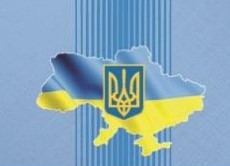 Закон “Про повну загальну середню освіту”
Вирішує вчитель
Кількість підсумкових робіт;
Кількість груп результатів у підсумковій роботі (або три групи результатів, або дві або одна за вибором учителя);
Доцільність написання  комплексної роботи в кінці семестру
Визначає форми поточного і підсумкового оцінювання під час планування освітнього процесу на семестр
Рішення педагогічної ради
Система оцінювання;
Доцільність здійснення тематичного оцінювання для окремих предметів чи інтегрованих курсів;
Доцільність виставляння усіх груп результатів у кожній темі для окремих предметів чи інтегрованих курсів.